Book of Isaiah
Chapters 56-66
Glorious Victory for God’s People
Class Plan
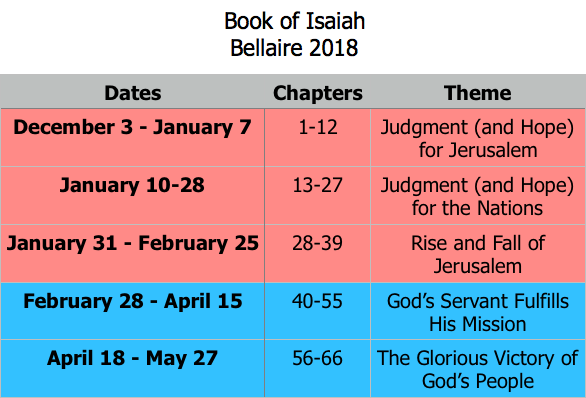 Isaiah 58:1 – 59:8Rebukes of Current Jerusalem
Look for the tension between what is and what should be.
Look for words like ‘yet’ and ’but’, ‘if’ and ‘then’ that are clues for meaning and message.
Isaiah 58:1 – 59:8Rebukes of Current Jerusalem
“Declare to the people their transgression.” (58:1)
But they seek God, so what’s the problem? (58:2-5)
If they seek in righteousness, then God will restore them. (58:6-14)
God can save them, but the problem is with the people. (59:1-8)
Isaiah 56:1
Thus says the Lord:“Keep justice, and do righteousness,for soon my salvation will come,    and my righteousness be revealed.”
Isaiah 1-39 – Do justice and righteousness!
Isaiah 40-55 – God will act in righteousness.
Isaiah 56-66: Tension in God’s Promises
60-62
The Future, Redeemed City of God
59:15-21
63:1-6
God Brings Judgment & Salvation
56:9-59:14
63:7-66:17
The Present, Corrupted City of God
Isaiah 56-66
ch. 61
The Work of the Anointed One
ch. 60
ch. 62
Visions of Restored Jerusalem
59:15-21
63:1-6
Visions of Jehovah’s Judgment
63:7-64:12
59:9-15
Confession and Cry to Jehovah for Help
65:1-66:17
56:9-59:8
Rebukes of Current Jerusalem
Isaiah 56-66
60-62
The Future, Redeemed City of God
59:15-21
63:1-6
God Brings Judgment & Salvation
56:9-59:14
63:7-66:17
The Present, Corrupted City of God
Isaiah 58 in the New Testament
James 4 (see Isaiah 58:2-4)
What causes quarrels and what causes fights among you? Is it not this, that your passions are at war within you? You desire and do not have, so you murder. You covet and cannot obtain, so you fight and quarrel. You do not have, because you do not ask. You ask and do not receive, because you ask wrongly, to spend it on your passions. … Draw near to God, and he will draw near to you. Cleanse your hands, you sinners, and purify your hearts, you double-minded. Be wretched and mourn and weep.
Isaiah 58 in the New Testament
Mark (see Isaiah 58:13-14)
Again he entered the synagogue, and a man was there with a withered hand. And they watched Jesus, to see whether he would heal him on the Sabbath, so that they might accuse him. And he said to the man with the withered hand, “Come here.” And he said to them, “Is it lawful on the Sabbath to do good or to do harm, to save life or to kill?” But they were silent. And he looked around at them with anger, grieved at their hardness of heart, and said to the man, “Stretch out your hand.” He stretched it out, and his hand was restored. The Pharisees went out and immediately held counsel with the Herodians against him, how to destroy him.
Isaiah 59 in the New Testament
Romans 3 (see Isaiah 59:7)
Are we Jews any better off? No, not at all. For we have already charged that all, both Jews and Greeks, are under sin, as it is written:
“None is righteous, no, not one;
    no one understands;
    no one seeks for God.
All have turned aside; together they have become worthless;
    no one does good,
    not even one.”
“Their throat is an open grave;
    they use their tongues to deceive.”
“The venom of asps is under their lips.”
    “Their mouth is full of curses and bitterness.”
“Their feet are swift to shed blood;
    in their paths are ruin and misery,
and the way of peace they have not known.”
    “There is no fear of God before their eyes.”
Structure of Isaiah
1-12 : Judgment/Hope for Judah & Jerusalem
Isaiah 1-39
Judgment
13-27 : Judgment/Hope for the Nations & World
28-39 : The Rise and Fall of Jerusalem
Isaiah 40-66
Hope
40-55 : God’s Servant Fulfills His Mission
56-66 : Glorious Victory for Servants of the Lord
Isaiah Highlights (56-66)
I dwell in a high and holy place, and with the contrite and lowly.
Is this not the fast I choose, to loosen the bonds of wickedness?
The Lord puts on His armor to bring salvation and recompense. 
Your gates will be open continually; they will not be closed. 
The Spirit of the Lord is on me…to proclaim good news to the poor.
Zion will be called Delight & Married, not Forsaken & Desolate.
God treads the wine press alone, executing His wrath.
Oh, that you would rend the heavens and come down!
57
58
59
60
61
62
63
64
Book of Isaiah
Chapters 56-66
Glorious Victory for God’s People
*Next: chapter 65*
Structure of Isaiah
1-12 : Judgment/Hope for Judah & Jerusalem
Isaiah 1-39
Judgment
13-27 : Judgment/Hope for the Nations & World
28-39 : The Rise and Fall of Jerusalem
Isaiah 40-66
Hope
40-55 : God’s Servant Fulfills His Mission
Isaiah Highlights (40-55)
God chooses Cyrus, His anointed, to rebuild Jerusalem.
Look to Abraham your father: I blessed him; I will comfort you. 
Do not fear, worm Jacob, I will help you…pulverize mountains.
Babylon the virgin is exposed and humiliated.
The Servant is crushed for the healing of God’s people.
God will redeem Israel from captivity like in Egypt.
“Come to the waters! Buy wine and milk without cost!”
”Can a woman forget her nursing child? …I will not forget…”
“You have wearied me with iniquities; I am the one who wipes out transgressions.”
How lovely are the feet who bring good news: “God reigns!”
Babylon’s idols bow down and are carried into captivity. 
A voice cries, “In the wilderness prepare the way of the Lord!”
“My Servant, whom I uphold…I have put my Spirit upon him.”
“For a moment I forsook you, but with everlasting love I will have compassion on you.”
The Servant sets his face like flint to do his work.
44-45
51
41
47
53
48
55
49
43
52
46
40
42
54
50
Structure of Isaiah
1-12 : Judgment/Hope for Judah & Jerusalem
Isaiah 1-39
Judgment
Isaiah 40-66
Hope
Isaiah Highlights (1-12)
“In that day the Branch of the Lord will be beautiful and glorious…” 
The virgin shall bear a son, his name will be “Immanuel.”
A child will be born; will sit on David’s throne, governing in peace forever. 
The mountain of the house of the Lord, nations flow to it.
God will remove jewelry/accessories of wealthy Jerusalem women. 
A shoot will spring from the stem of Jesse.
God sings a sad love song about his vineyard, Israel. 
Assyria condemned as God’s tool that became prideful. 
“Come, let us reason together, says the Lord. Though your sins are as scarlet, they will be as white as snow.”
Isaiah sees God and is called to the prophetic work. 
Draw from the springs of salvation! Give thanks to His great and holy name!
Assyrian conquest of Israel foretold w/ child named “swift-spoil-speedy-prey.”
4
7
9
2
3
11
5
10
1
6
12
8
Structure of Isaiah
1-12 : Judgment/Hope for Judah & Jerusalem
Isaiah 1-39
Judgment
13-27 : Judgment/Hope for the Nations & World
Isaiah 40-66
Hope
Isaiah Highlights (13-27)
The Nations (“God’s oracle concerning…”)
Valley of Vision (Jerusalem)
Syria & Israel
Tyre
Ethiopia
Babylon
Egypt
Moab
The World
A happy song of a vineyard (restored Israel) that is secure and fruitful!
God prepares a banquet on His mountain, swallows up death forever.
God brings destruction on the whole earth. 
The wicked die and are destroyed, the dead of God’s people rise again.
22
17
23
18
21
13-14
19-20
15-16
27
25
24
26
Structure of Isaiah
1-12 : Judgment/Hope for Judah & Jerusalem
Isaiah 1-39
Judgment
13-27 : Judgment/Hope for the Nations & World
28-39 : The Rise and Fall of Jerusalem
Isaiah 40-66
Hope
Isaiah Highlights (28-39)
Prophecies of the Assyrian Crisis
The Lord slaughters the nations in a great, heavenly, bloody, greasy sacrifice.
“This people draw near with their words and honor me with lip service, but they remove their hearts far from me.”
“The Destroyer” will be destroyed after he is done destroying.
God’s warning to Judah: Do not trust in an Egyptian alliance!
“Behold, I am laying in Zion a stone…he who believes in it will not be put to shame.”
The Spirit is poured out, bringing life, righteousness, peace, and security to God’s people.
The ransomed return to Zion on the Highway of Holiness.
Stories of Assyrian Crisis
Hezekiah foolishly shows off his wealth to the Babylonians.
Assyria besieges and taunts the city of Jerusalem.
Hezekiah falls fatally ill, prays to God and gets 15 years of life.
Hezekiah calls to God and 185,000 Assyrians are killed.
34
29
33
30-31
28
32
35
39
36
38
37
61:1-9
The Commission of the Anointed One
61:10-62:12
60:1-22
Visions of Restored Jerusalem
59:15-21
63:1-6
Visions of Jehovah’s Judgment
59:9-15
63:7-64:12
Prayers for Jehovah’s Forgiveness
56:9-59:8
65:1-66:17
Rebukes of Current Jerusalem
56:1-8
66:18-24
The Place of Foreigners in God’s Zion
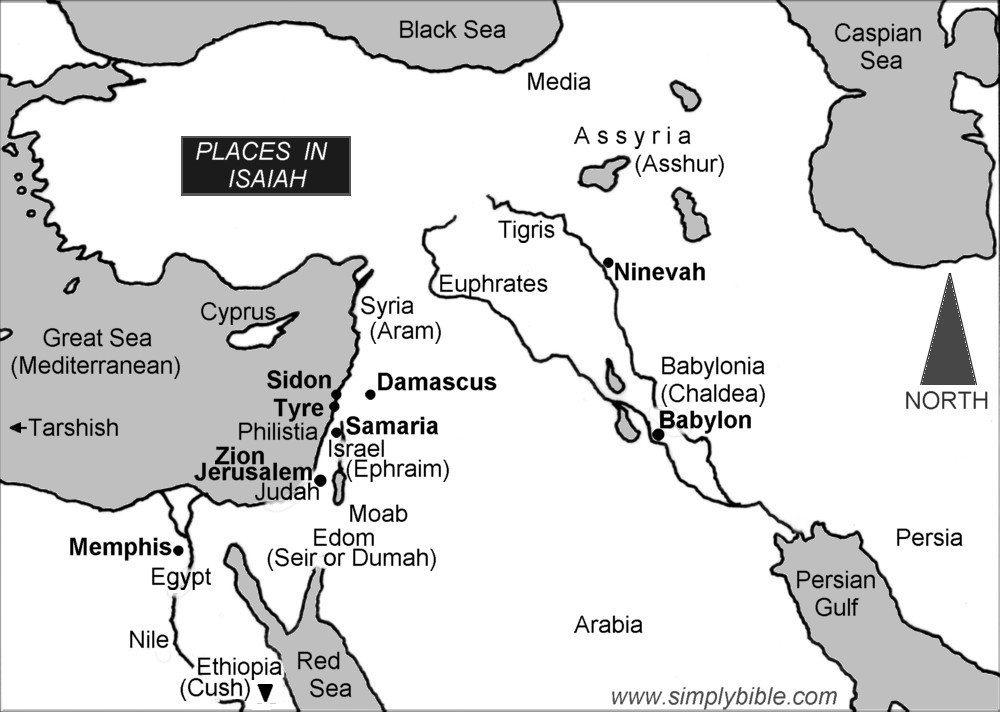 = Isaiah’s life
Assyrian Captivity
Israel (Northern)
Israel (United Kingdom)
Return
Babylonian Captivity
Judah (Southern)
Book of Isaiah:
1-39: Present Crises
Syrian Crisis under Ahaz (1-12)
Assyrian Crisis under Hezekiah (28-39)
40-66: Future Hope
Return after Babylonian Crisis
Highly Messianic